Esophageal caner-Preoperative evaluation and staging-
서울대학교병원
강 창 현
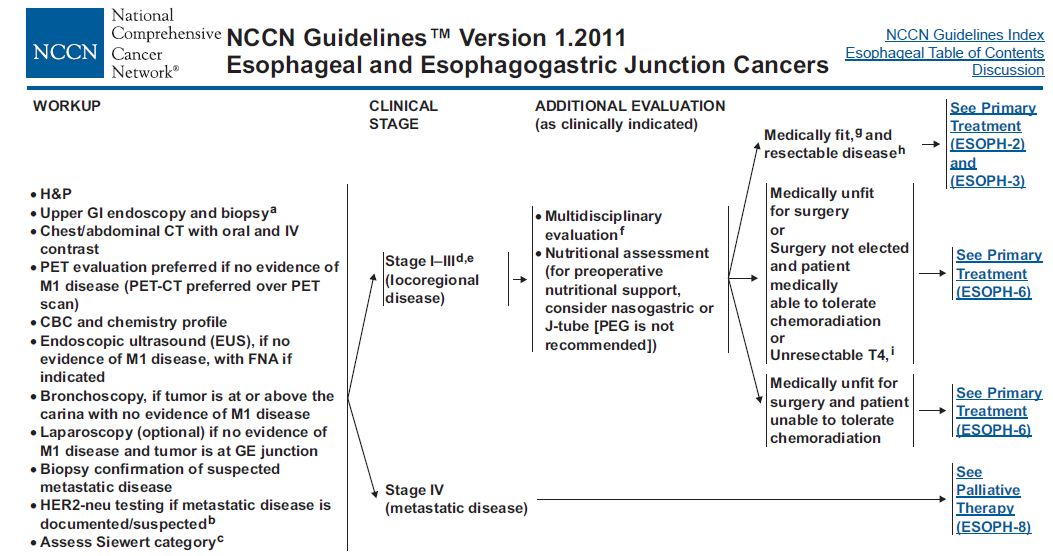 NCCN ESOPH-1
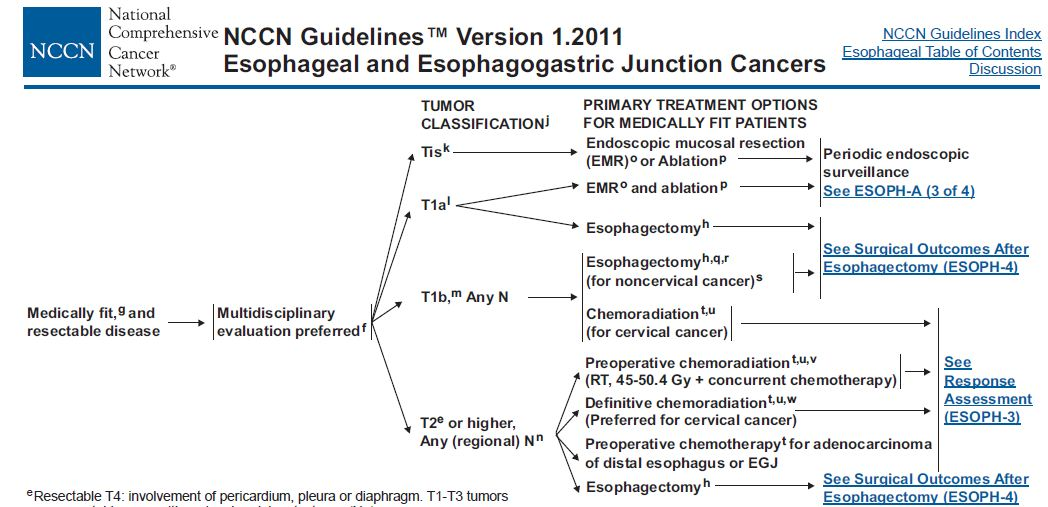 NCCN ESOPH-2
Medical Fitness for Esophagectomy
Risk assessment
Age 
Functional status
Cardiac function
Respiratory function
Nutritional status

Socioeconomic status

Other treatment options 
CCRT / RT / Palliation
ECOG (Eastern Cooperative Oncology Group) performance status
Interdisciplinary approach
Surgeon
Cardiologist
12-lead EKG
Echocardiography
Optimization of medication (HT, HF, arrhythmia)
Tx of coronary obstruction (PCI, CABG)
Pulmonologist
PFT, ABGA
Mucolytics, bronchodilators, respiratory therapy
Evaluation and mamagement of Heart problem (AHA guideline 2007)
Patients with DOE 
should undergo evaluation of LV function
Patients with 1 risk factor of coronary disease, known CHD, peripheral arterial disease or cerebrovascular disease
12-lead ECG
Patients with 3 or more risk factors and poor functional capacity
Noninvasive stress test
Evaluation and mamagement of Heart problem (AHA guideline 2007)
Stable angina with left main disease, 3-vessel disease, 2-vessel disease with significant proximal LAD stenosis
High risk unstable angina
Acute ST-elevation angina
Coronary revascularization before surgery is recommended
Evaluation and mamagement of Heart problem (AHA guideline 2007)
In patients who are undergoing preparation for PCI and who are likely to require invasive or surgical procedures within the next 12 months, consideration should be given to implantation of a baremetal stent or performance of balloon angioplasty with provisional stent implantation instead of the routine use of a DES.
Nutrition
Preopreative chemoradiation
Cytotoxic agents (cisplatin, 5-FU)
Nausea, vomitting, diarrhea, mucositis, and anorexia
Radiation
Mouth and thoroat soreness, difficulty swallowing, fatigue, and anorexia
Nutritional support
Weight gain after completion of chemoradiation
Nutrition monitoring and evaluation
Nutrition intervention
Content, frequency, amount, IV or tube feeding
Nutrition education (esp. for the patients with dysphagia)
Feeding and Nutrition
Oral feeding in case of no dysphagia
Nutrition modification in mild dysphagia
Severe dysphagia
L-tube feeding
J-stomy feeding
Esophageal stent
PEG (usually not recommended for surgical candidates)
Presentation
Incidentally detected
Dysphagia
Odynophagia
Anorexia
Weight loss
Hoarseness
Chest pain
Vomiting, Reflux
Supraclavicular or cervical lymphadenopathy
Evaluation
H&P
Upper GI endoscopy and biopsy
CBC and chemistry
Bronchoscopy (above carina)
Chest/abdominal CT (contrast)
EUS (FNA if indicated)
PET-CT
Upper GI endoscopy
Location
Degree of obstruction
Longitudinal / Circumferential extent
Biopsy
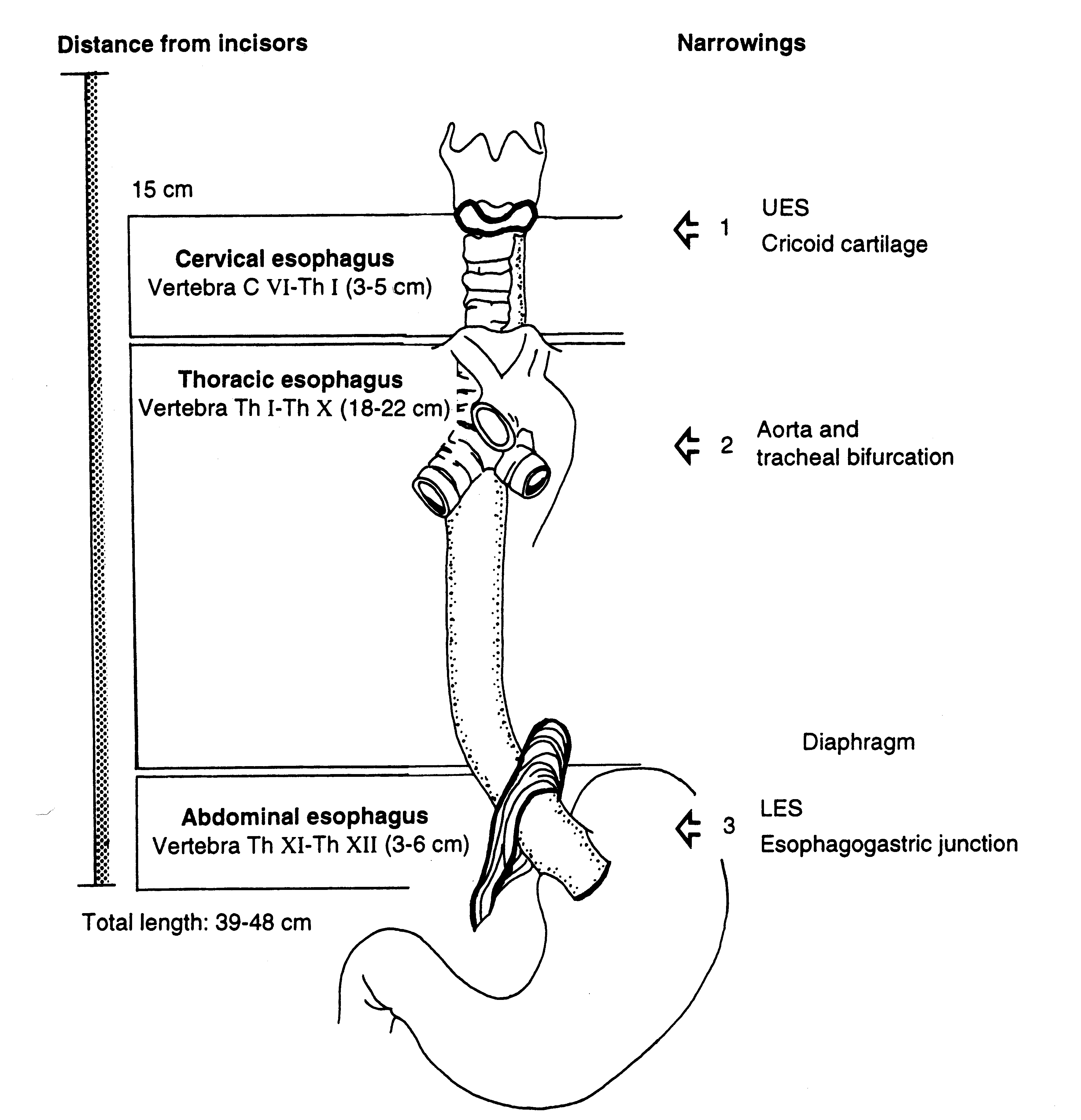 Primary sites of esophageal cancer
Staging modalities
EUS is the best method for the depth of tumor
However, 30% of patients has severe stenosis
At least a T3
Chest CT
Mediastinal or adjacent organ invasion
PET-CT
Poor sensitivity for small volume tumor
Sensitivity for Dx of cancer
T1 43%, T2 90%, T3 98%, T4 100%
EUS
EUS is the best method for the depth of tumor
T staging
Accuracy	84~89%
N staging
80% accuracy
Better in celiac than mediastinal
EUS-FNA
98% sensitive
100% specific
EUS T-staging
Acurracy
T1	84%	16% overstaged
T2	73%	17% overstaged	10% understaged
T3	89%	6% overstaged	5% understaged
T4	89%	11% understaged
EUS N-staging
Malignant
Large, round, hypoechoic, nonhomogenous, sharply bordered
Benign
Samll, oval, hyperechoic, homogenous, indistinct bordered
Sensitivity	89%
Specificity	75%
Accuracy	84%
For T3 and T4 cancers, an EUS assessment of N0 does not ensure absence of N1 disease
Bronchoscopy
Evaluation of airway invasion
In cervical / upper / mid thoracic esophageal cancer
Tracheobronchial invasion
Cervical  		26/153 	(16.9%)
Upper thoracic  	82/487 	(16.9%), 
Trachea: bronchus 	6:4
Findings
Bulging, loss of striations, fixation of post wall, tumor invasion, fistula
Chest CT T-staging
T stage
Tis, T1, T2 – not distinguishable
T3 – obliteration of paraesophageal fat
T4 – invading adjacent organs
Aorta invasion – contact of ≥ 90 degree, obliteration of fat plane
Tracheobronchial invasion – inward bowing of trachea, obliteration of fat plane
Pericardial invasion – obliteration of fat plane, pericardial thickening, pericardial effusion, inward deformity of heart
Diaphragmatic invasion – obliteration of fat plane, crural invasion in adenocarcinoma
Chest CT N-staging
Size
Supraclavicular 5 mm
Retrocrural 5 mm
Gastrohepatic ligament 8 mm
Periesophageal 10 mm
Sensitivity
Mediastinal	34~61%
Abdomen	50~76%
PET-CT M-staging
PET-CT
Sensitivity	69%
Specificity	93%
Unexpected distant metastsis by PET
3~37%
Chest CT
Sensitivity	46%
Specificity	74%
Reduce unnecessary surgery by PET-CT
21%
M stage
Common metastatic sites of esophageal cancer
Liver 		35% 
Lung 		20% 
bone 		9% 
kidneys 		2% 
brain 		2%
Staging
AJCC 7th staging
Grouping – general rule
Staging
N & M staging
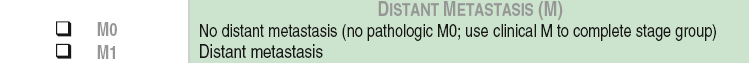 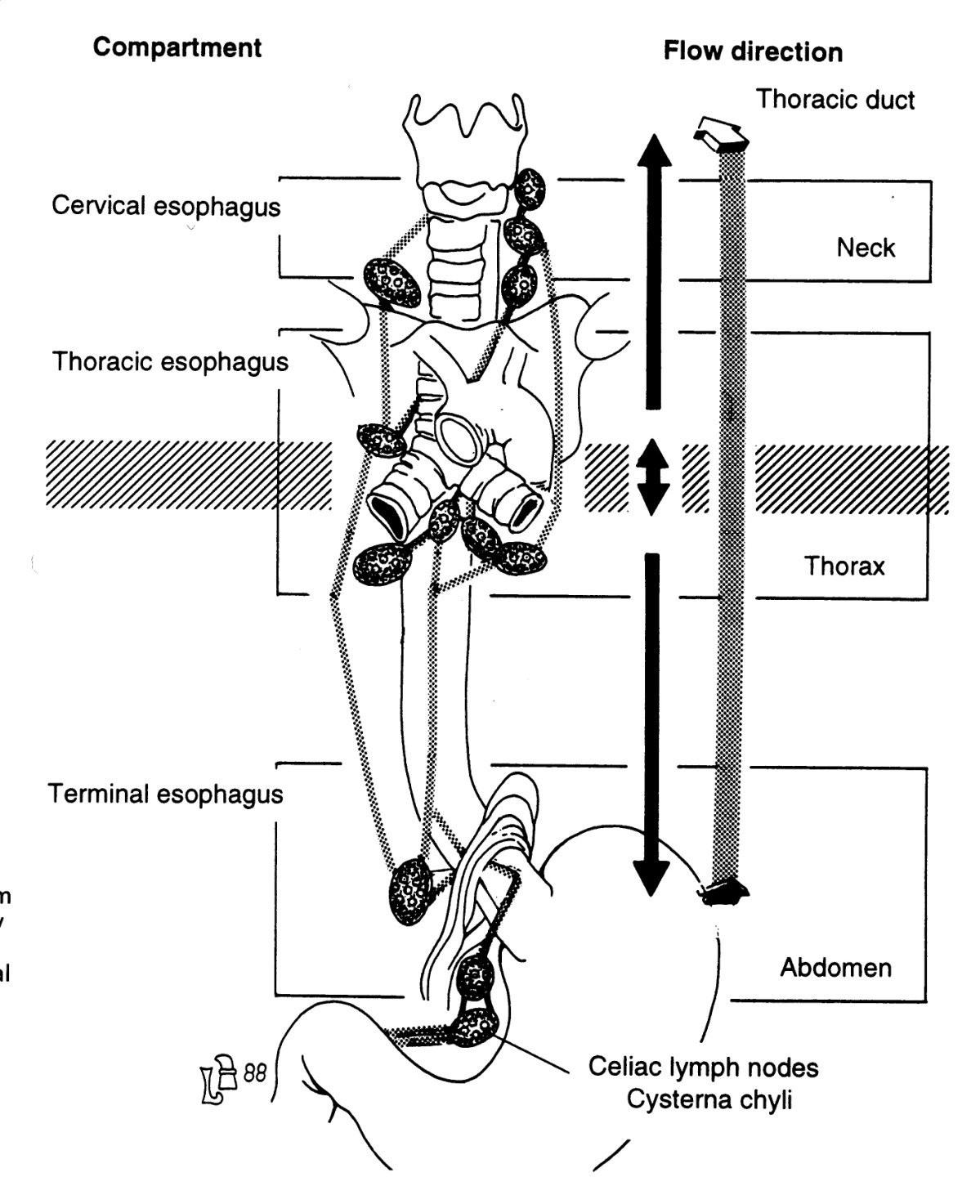 LN maps in esophageal cancer
Staging (adenocarcinoma)
Stage grouping of adenocarcinoma
Group		T		N		M		Grade
0		Tis (HGD)	N0		M0		1,X
IA		T1		N0		M0		1,2
IB		T2		N0		M0		1,2
		T1		N0		M0		3
IIA		T2		N0		M0		3
IIB		T3		N0		M0		Any
		T1-2		N1		M0		Any
IIIA		T1-2		N2		M0		Any
		T3		N1		M0		Any
		T4a		N0		M0		Any
IIIB		T3		N2		M0		Any
IIIC		T4a		N1-2		M0		Any
		T4b		Any		M0		Any
		Any		N3		M0		Any
IV		Any		Any		M1		Any
Staging (squamous cell carcinoma)
Stage grouping of squamous cell carcinoma
Group	T		N		M	Grade	Location
0	Tis (HGD)	N0		M0	1	Any
IA	T1		N0		M0	1,X	Any
IB	T1		N0		M0	2-3	Any
	T2-3		N0		M0	1,X	Lower, X
IIA	T2-3		N0		M0	1,X	Upper, Middle
	T2-3		N0		M0	2-3	Lower, X
IIB	T2-3		N0		M0	2-3	Upper, Middle
	T1-2		N1		M0	Any
IIIA	T1-2		N2		M0	Any
	T3		N1		M0	Any
	T4a		N0		M0	Any
IIIB	T3		N2		M0	Any
IIIC	T4a		N1-2		M0	Any
	T4b		Any		M0	Any
	Any		N3		M0	Any
IV	Any		Any		M1	Any
Siewert
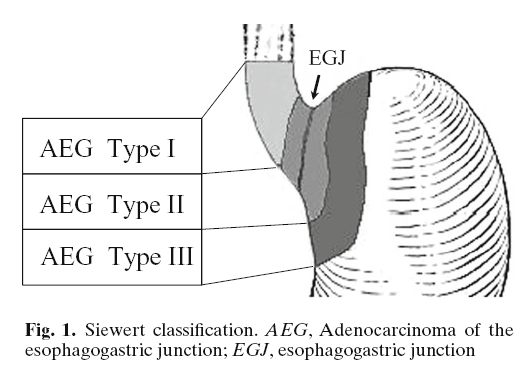 Type I
Siewert-Stein classification of GEJ adenocarcinoma
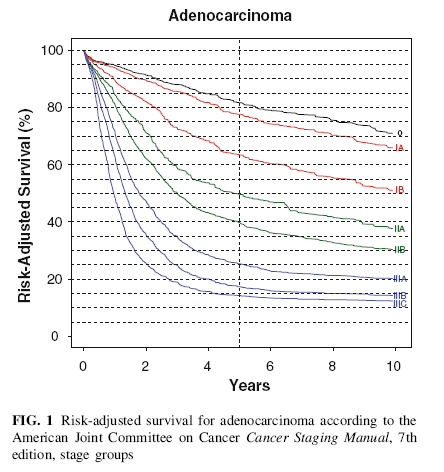 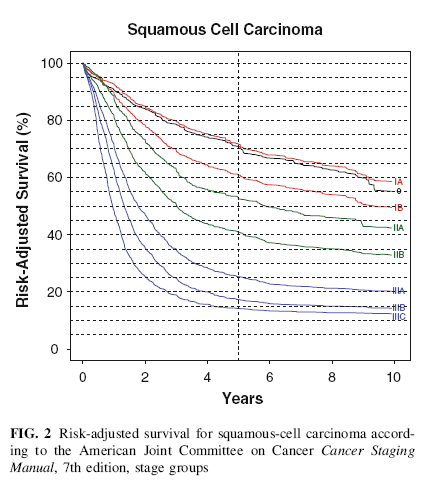